Resolução de problemas II
AULA 6- Fundamentação teórica
TEMA
Problema
Pergunta de pesquisa
Projeto de pesquisa (Documento)
Anatomia X Fisiologia 
do Projeto de Pesquisa
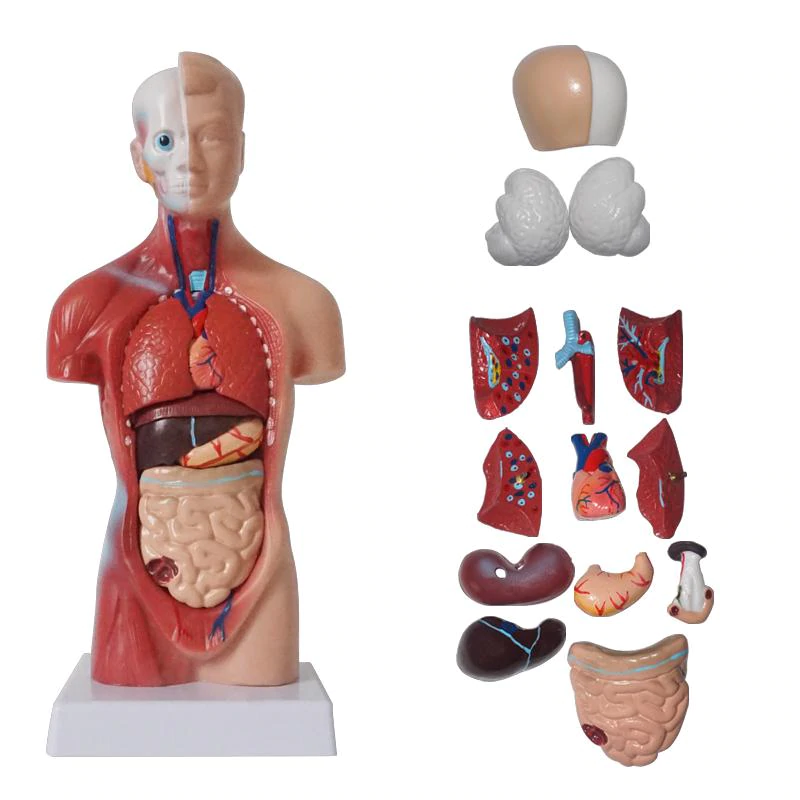 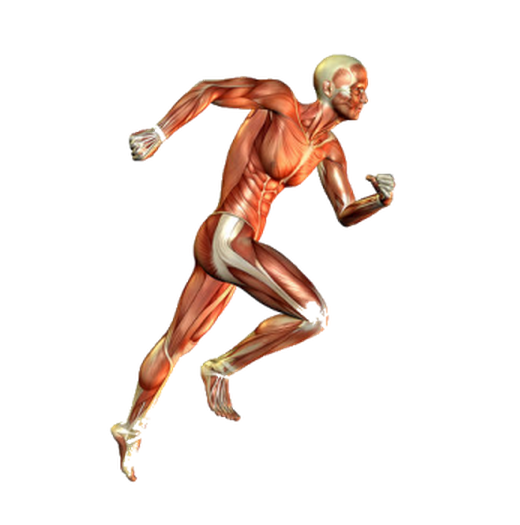 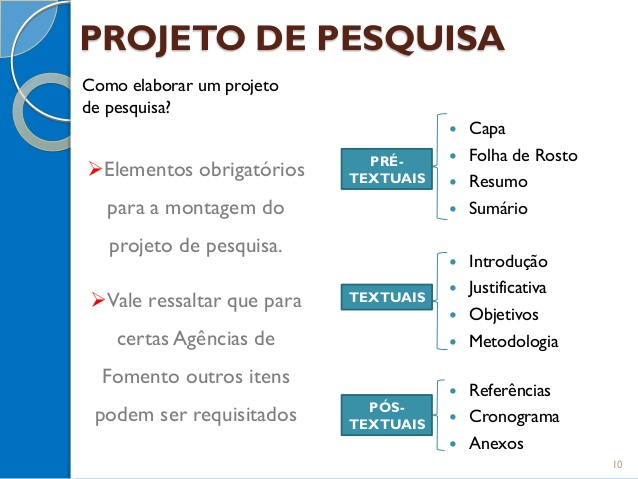 Anatomia do Projeto de Pesquisa
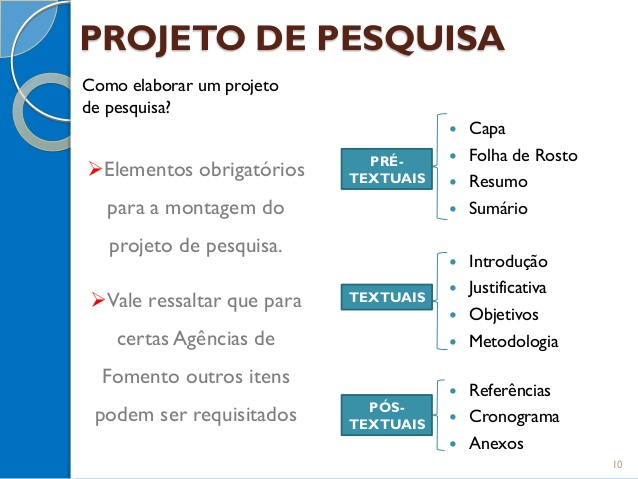 Fisiologia do Projeto de Pesquisa
Fundamentação teórica
Panorama da literatura
Argumentação que justifique  problema de pesquisa
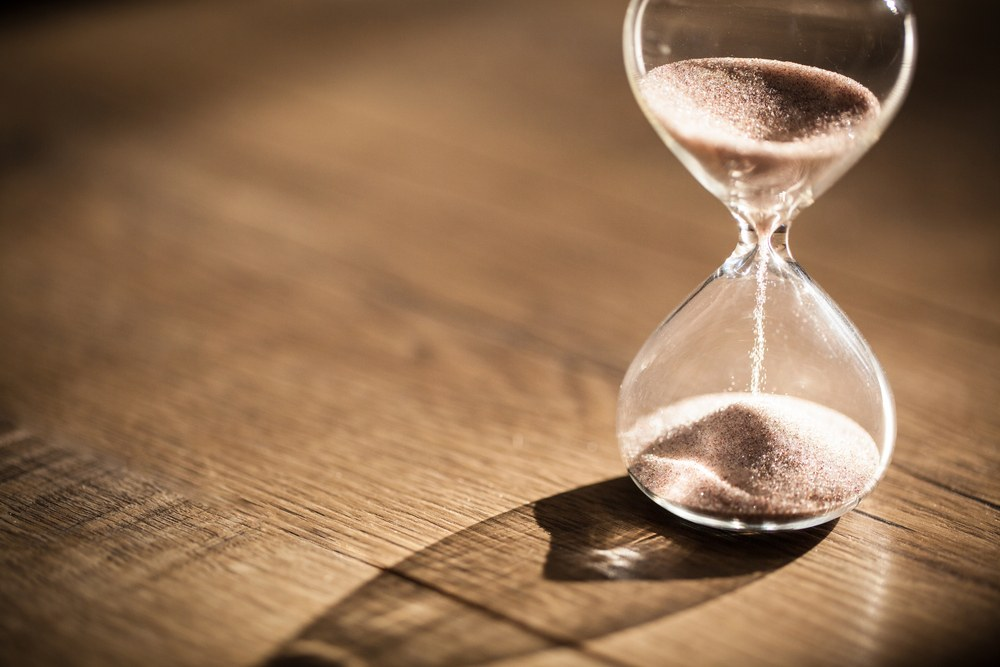 A metáfora da ampulheta
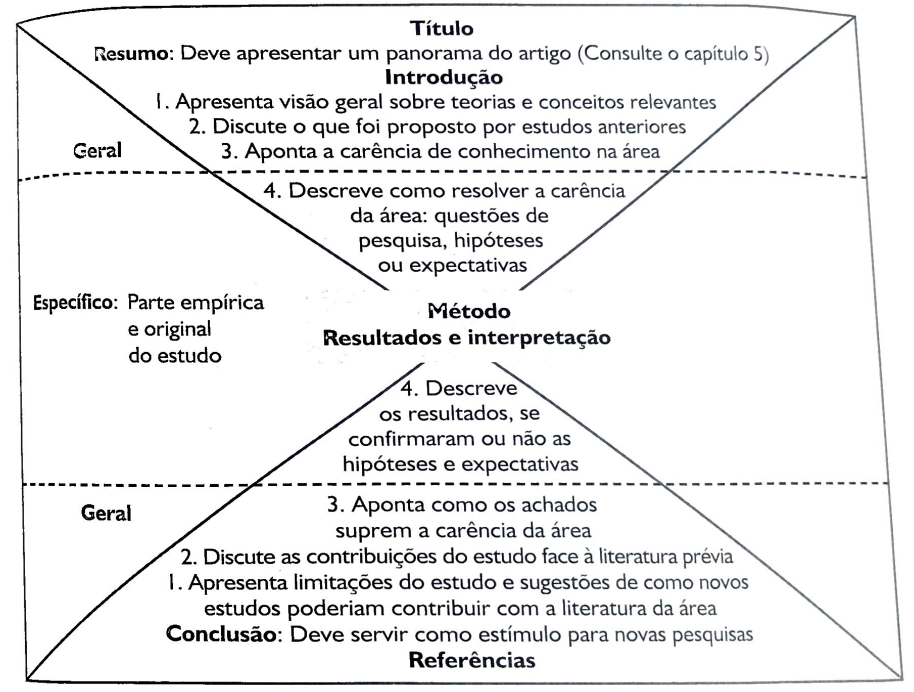 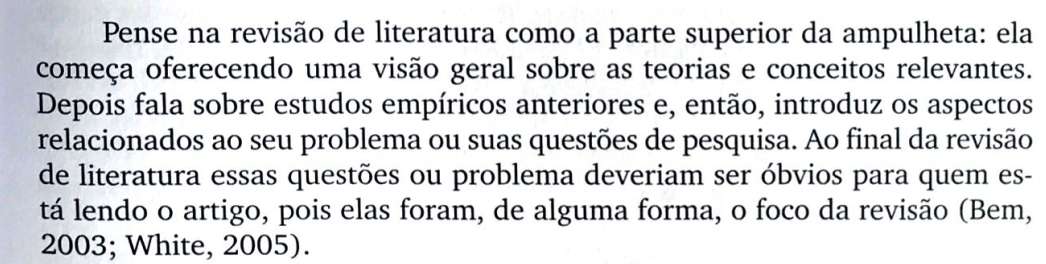 Contextualização do tema/problemática

Síntese da literatura/ relações entre fenômenos relevantes/ consensos

Lacunas

Pergunta/objetivo
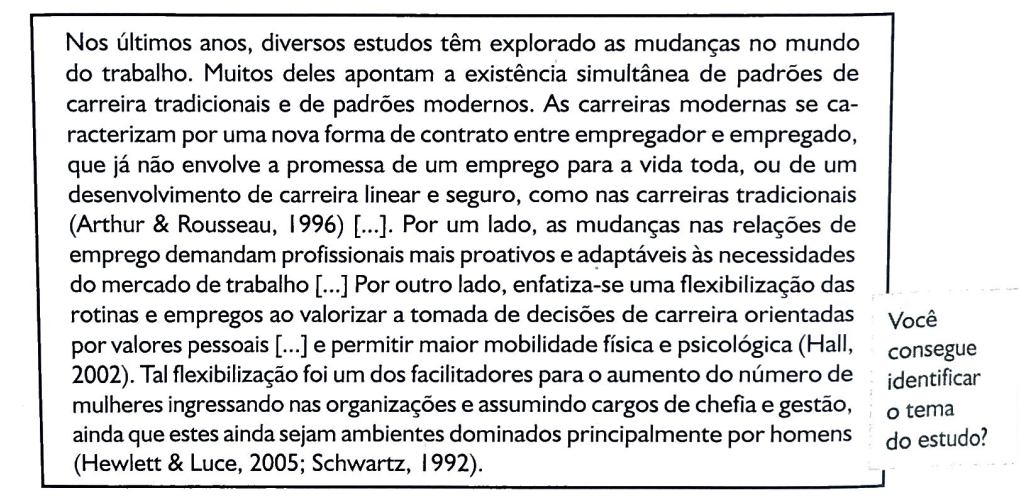 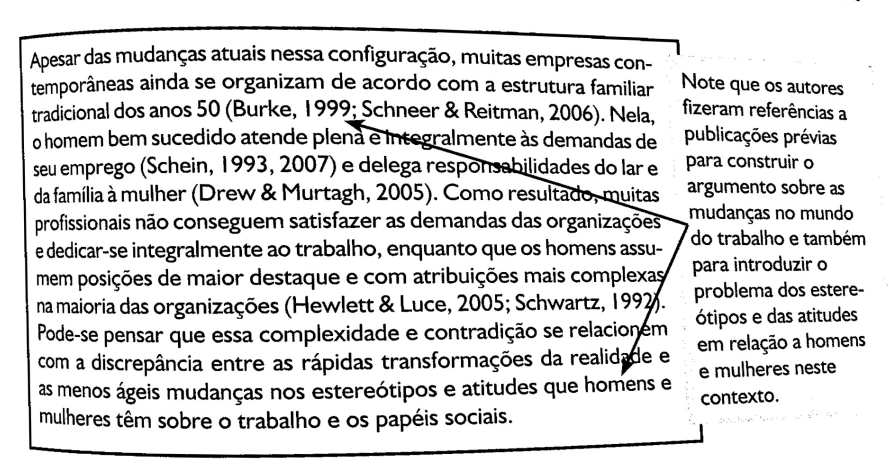 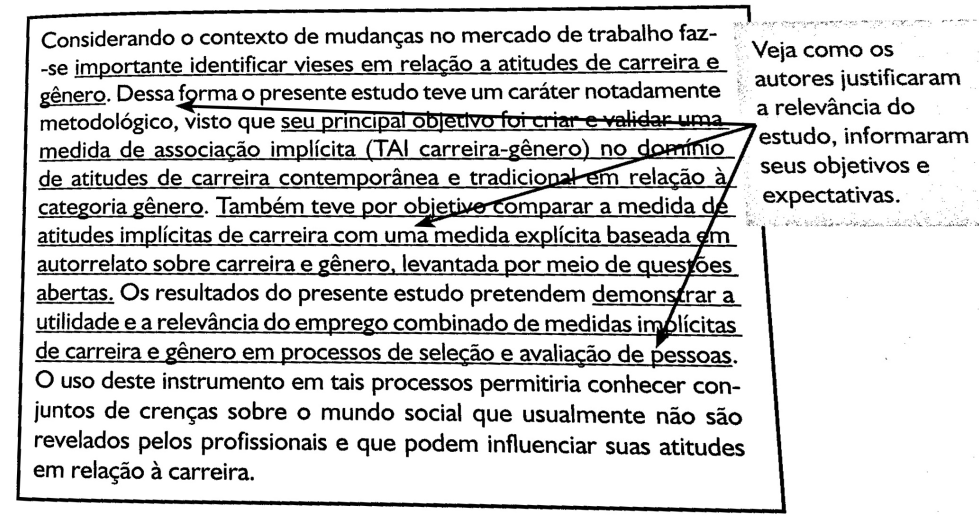 O processo de fundamentação teórica (referencial teórico / descrição da literatura revisada):
A fundamentação teórica reflete a origem dos conceitos e as relações com inquietações científicas de outros autores na construção contínua do conhecimento. 

Deixa claro qual o sentido e utilização dos conceitos a ser descritos e a natureza das relações entre fenômenos escolhidos para o estudo.

Assim, há o breve relato  do trabalho que outros autores desenvolveram sobre o tema de sua pesquisa.

É uma narrativa totalmente baseada nas opiniões destes autores, com elementos descritivos, em terceira pessoa, onde não se colocam opiniões pessoais.
Porém, a redação é sua. Neste ponto, é necessário observar com cuidado como fazer a citação de outros autores. 

Citação direta ou indireta e para fazer a respectiva referência bibliográfica.

Use o mínimo necessário a citação de citação, ou seja, a expressão apud só deverá ser usada quando realmente for indispensável. Se for possível encontre a fonte original.
Retomando a revisão da literatura sobre o tema/problema de pesquisa
Literatura científica (livros e teses)
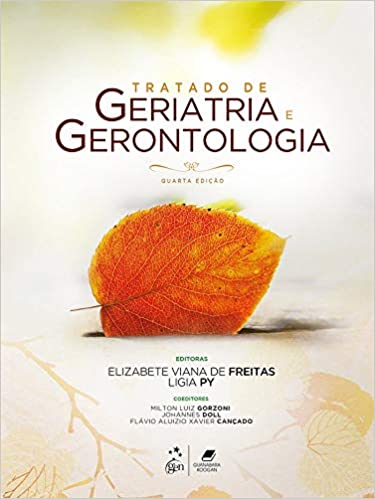 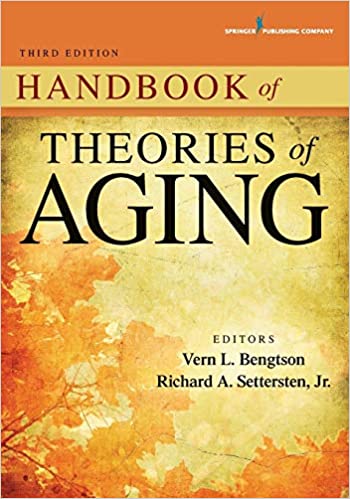 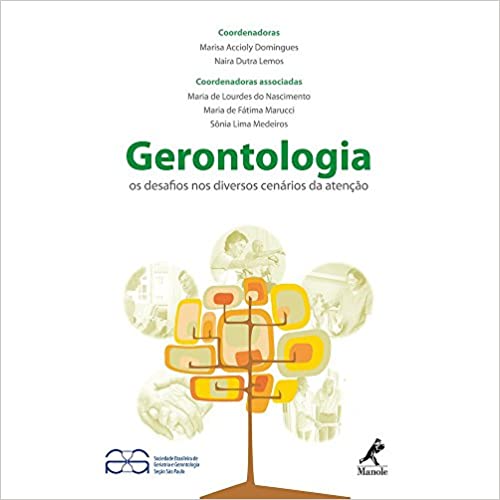 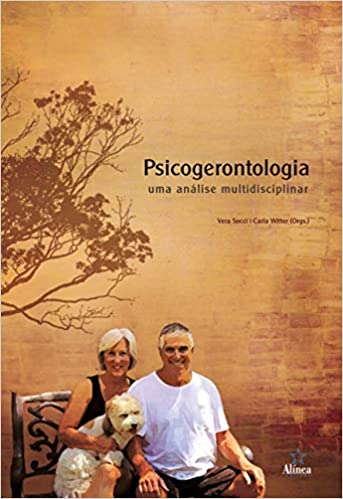 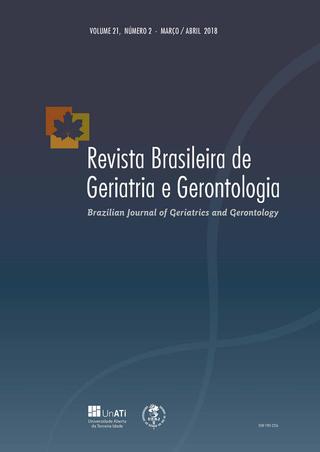 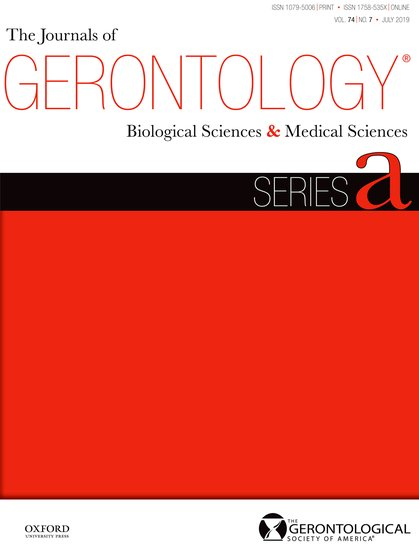 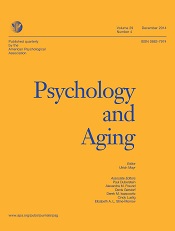 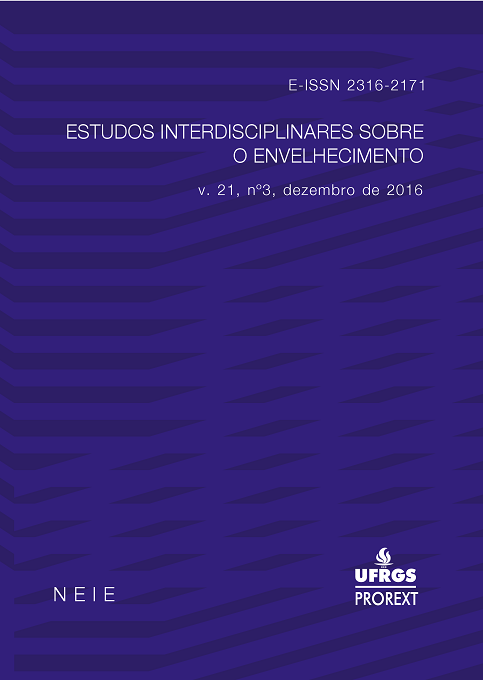 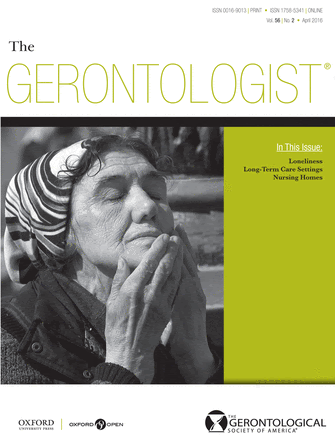 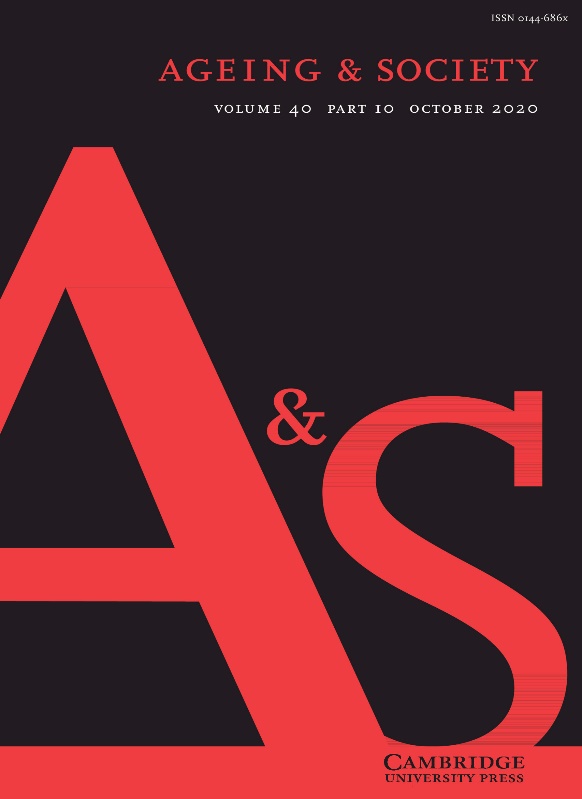 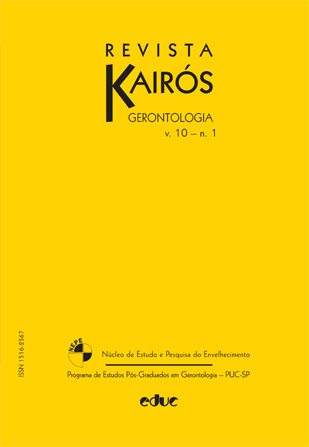 Bases de dados e periódicos indexados
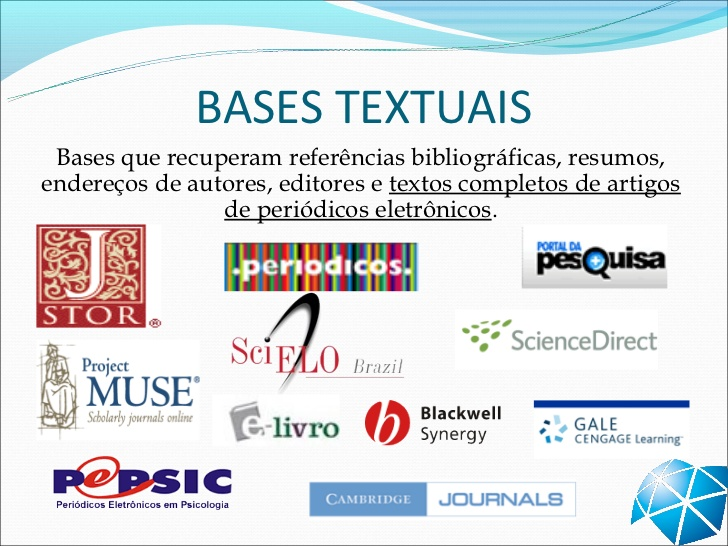 A importância dos descritores
Palavras-chave
Identificar o conteúdo temático; 
Facilitar a composição de índice de assuntos para cada volume de um periódico;
Indexar o trabalho nas bases de dados;
Possibilitar a rápida localização e recuperação;
Auxiliar o leitor na seleção de material para leitura;
Sistemas de palavras-chavedescritores = termos controlados
Tesauro (thesaurus)


Vocabulário controlado / vocabulário hierarquizado utilizado para a indexação de trabalhos científicos em bases de dados.

- Aperfeiçoado com o tempo.